דף י"ט עמוד א'
אמר רבא שניה שבזוג זה והשניה שבזוג זה
דוחים דברי רבא: "קא טעי רבא במשנה של ארבע זוגי"
וזה לא כך: "חדא, דאו או קתני" כלומר שהיו שני אחים נשואים או זוג זה או זוג זה ולא שהיו שני זוגות
תניא כוותיה דרב פפא ותיובתא דר' אושעיא:
 שני אחים בעולם אחד, ומת אחד מהם בלא ולד, ועמד השני הזה לעשות מאמר ביבמתו ולא הספיק לעשות בה מאמר עד שנולד לו אח ומת    הראשונה יוצאה משום אשת אחיו שלא היה בעולמו ושניה או חולצת או מתייבמת.
תניא כוותיה דרב פפא ותיובתא דר' אושעיא:
 שני אחים בעולם אחד, ומת אחד מהם בלא ולד, ועמד השני הזה לעשות מאמר ביבמתו ולא הספיק לעשות בה מאמר עד שנולד לו אח ומת    הראשונה יוצאה משום אשת אחיו שלא היה בעולמו ושניה או חולצת או מתייבמת.
המשך החקירה
דף י"ט א
אמר רבא שניה שבזוג זה והשניה שבזוג זה
אחים
יפה ושרה הן ערוות של יהודה: 
יפה כי היא אם לאה
שרה היא אחות אשתו
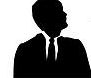 שמעון
כיוון שאחת מנשות ראובן נחשבת כנוסה לשמעון אזי בת זוגה (כגון רבקה אחותה) שנפלה משמעון, יוצאת משום ערווה (שהרי היא אחות אשתו).
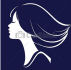 יפה
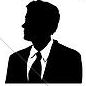 ראובן
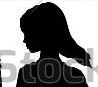 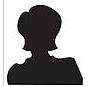 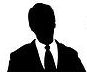 לדברי ר' אושעיה אליבא דר' שמעון: אחת משתי הנשים נחשבת כנוסה שמעון
הבת שהיא "השניה" בזוג השני יוצאת משום צרת ערווה
שרה
לאה
יהודה
נשא אישה
נשא אישה
נשא אישה
נשא אישה
אחיות
רבקה ולאה נופלות ליבום לפני שמעון
יפה ושרה נופלות ליבום לפני שמעון
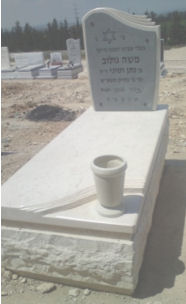 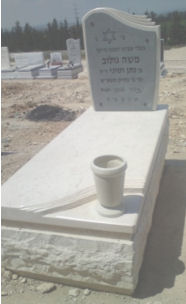 מת בלי ילדים
מת בלי ילדים
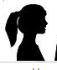 רבקה
לאה היא הבת של יפה
לכן, לפי ר' שמעון:  מיבם שמעון אחת מנשות כראובן (כגון שרה) וצרתה נפטרת משום "בית אחד הוא בונה ולא שני בתים"
לתוכן העניינים
וזה מה שאמר רבא: שניה (היינו רבקה) שבזוג זה של שתי אחיות, ואת השניה (כלומר הבת) שבזוג זה של אשה (יפה) וביתה (לאה) פטורות
יצחק רסלר  izakrossler@gmail.com
ז'.אדר ב.תשע"ט
2
דף י"ט א
דוחים דברי רבא: "קא טעי רבא במשנה של ארבע זוגי"
וזה לא כך: "חדא, דאו או קתני" כלומר שהיו שני אחים נשואים או זוג זה או זוג זה ולא שהיו שני זוגות
אחים
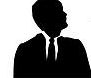 ארבעת נשות לוי נופלות לפני שמעון ליבום
שמעון
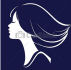 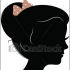 יפה
חנה
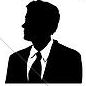 ראובן
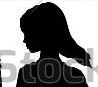 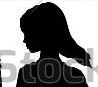 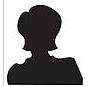 שרה
לאה
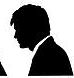 שושנה
לוי
נשא אישה
נשא אישה
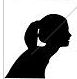 נשא אישה
נשא אישה
נשא אישה
נשא אישה
נשא אישה
נשא אישה
אחיות
אישה ובת בנה
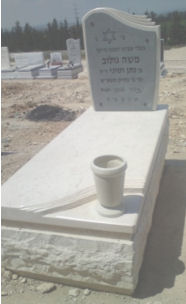 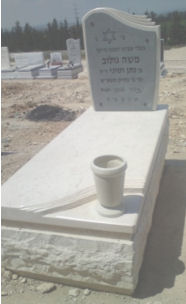 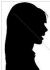 רחל
דבורה
מת בלי ילדים
מת בלי ילדים
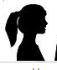 רבקה
כיוון שאחת מנשות ראובן נחשבת כנוסה לשמעון יוצא שכל ארבעת בנות הזוג השניות, שהיו נשואות ללוי פטורות, כי אחת מהן יוצאת מדין ערווה (כי בת זוגה נחשבת כנוסה לשמעון) ואילו שאר שלוש הנשים יוצאות מדין צרת ערווה.
ואחת מנשות ראובן מתייבמת ושלושת צרותיה פטורות משום "בית אחד הוא בונה ולא שני בתים"
ארבעת נשות ראובן נופלות ליבום לפני שמעון. ולא לפני לוי כי ארבעתן ערוות ללוי
אישה וביתה
לר' אושעיה אליבא דר' שמעון: אחת מנשותיו של ראובן נחשבת כנוסה אצל שמעון
לתוכן העניינים
3
יצחק רסלר  izakrossler@gmail.com
ז'.אדר ב.תשע"ט
אישה ובת  וביתה
דף י"ט א
תניא כוותיה דרב פפא ותיובתא דר' אושעיא:
 שני אחים בעולם אחד, ומת אחד מהם בלא ולד, ועמד השני הזה לעשות מאמר ביבמתו ולא הספיק לעשות בה מאמר עד שנולד לו אח ומת
הראשונה יוצאה משום אשת אחיו שלא היה בעולמו ושניה או חולצת או מתייבמת.
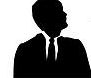 שמעון
לוי, אח של שמעון וראובן נולד אחר מות ראובן ולפני ששמעון אחיו הספיק לעשות מאמר בשרה
ר' שמעון אומר: ביאתה או חליצתה של אחת מהן פוטרת צרתה. ומסביר: כי "אחת מהם" היינו דווקא שחלץ לרבקה אבל אם לבעלת המאמר (כלומר לשרה), לא נפטרה צרתה.
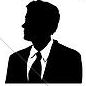 ראובן
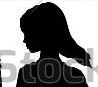 שרה
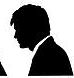 לוי
נשא אישה
נשא אישה
אחים
להמשך החקירה
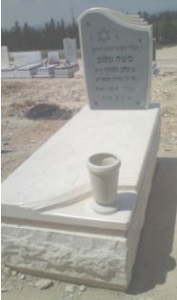 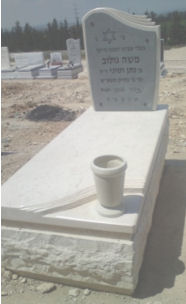 לא הספיק לעשות מאמר ונולד לוי
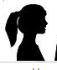 מת בלי ילדים
מת בלי ילדים
רבקה
שרה יוצאת משום אשת אחיו שלא היה בעולמו
רבקה יכולה או לחלוץ או להתייבם
לתוכן העניינים
4
יצחק רסלר  izakrossler@gmail.com
ז'.אדר ב.תשע"ט
דף י"ט א
תניא כוותיה דרב פפא ותיובתא דר' אושעיא:  שני אחים בעולם אחד, ומת אחד מהם בלא ולד,
נולד לו אח ואח"כ עשה בה מאמר ומת, הראשונה יוצאה משום אשת אחיו שלא היה בעולמו ושניה חולצת ולא מתייבמת
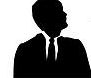 שמעון
לוי, אח של שמעון וראובן נולד אחר מות ראובן ולפני ששמעון אחיו עשה מאמר בשרה
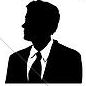 ראובן
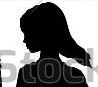 שרה
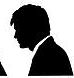 לוי
נשא אישה
נשא אישה
אחים
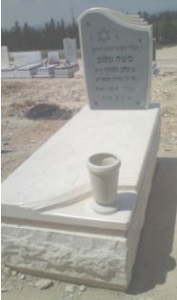 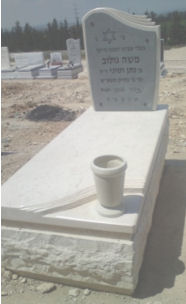 שתיהן פטורות מן החליצה ומן הייבום. 
שרה – משום ערוות אשת אחיו שלא היה בעולמו.
רבקה – משום צרת ערווה.
עשה מאמר בשרה אחרי שנולד לוי
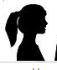 מת בלי ילדים
מת בלי ילדים
רבקה
דין זה לדברי הכל הוא כדברי רב פפא ולא כדברי רבי אושעיה
לתוכן העניינים
5
יצחק רסלר  izakrossler@gmail.com
ז'.אדר ב.תשע"ט